«Первая мировая: забытая война»  1914-1918 г.г.                                                                                                                                     Подготовила учитель начальных классов                                                                                                             Евсикова Ольга Михайловна                                                                                                              МБОУСОШ №2 ст.Выселки                                 2014г
Задачи:
Раскрыть характеристики  и  причины  возникновения войны.
Познакомить с вооружением и формой одежды времен Первой мировой войны.

Рассмотреть поздравительные открытки времен 1 мировой войны.
Воспитывать учащихся в духе толерантности и гуманизма.
Основные характеристики Первой мировой войны
Продолжительность – 1554 дня.
Число стран-участниц – 38.
Страны: Англия, Франция, Россия, США,  Германия, Австро-Венгрия, Турция, Болгария и ещё 30 стран 
Численность погибших – 10 млн. человек.
Раненных 20 млн.человек
У каждой страны-участницы были свои причины, почему она вступила в войну
Стремление к ослаблению государств-конкурентов в экономическом и военном развитии  
Противоречия из-за  рынков сбыта.
Стремление разрешить с помощью войны внутренние проблемы.
История военной формы
В Средние века формы как таковой не было.  Идея создания униформы не принадлежит какой-нибудь одной стране или одному человеку, так как она была введена одновременно в нескольких  странах.
Только в начале XIX века установился обычай одевать всю армию.  
 В ходе Первой мировой войны во всех воюющих армиях была введена униформа, отвечающая этому требованию. Все рода войск имели униформу одного покроя и цветового оттенка. Отличительные знаки состояли из мелких букв или цифр, а также едва заметных значков и окантовки.
Форма солдат и офицеров российской армии утвержденная в 1913 г.Опубликовано в журнале "Огонек" в 1913 г.
На изображении сверху слева направо: - пехотный офицер в обыкновенной форме, - пехотный солдат в обыкновенной форме,- солдат в парадной форме, - солдат в парадной форме,   - офицер в парадном строевом мундире.
Солдаты
Удивительная боевая амуниция
Секретная техника времен Первой Мировой войны.
Это интересно
Лучшими в мире по большинству показателей считались русские орудия:
 76-миллиметровая полевая пушка
 120-миллиметровая лёгкая полевая гаубица 
 107-миллиметровая полевая пушка
Винтовка калибра 7,62 мм, изобретённая русским офицером С.И.Мосиным и принятая на вооружение русской армией, по своим качествам превосходила подобное оружие других армий.
В первые недели войны немцы стали использовать запрещенные разрывные пули.
. После применения отравляющих веществ появились средства от химического оружия – противогазы. Первые угольные противогазы изобрёл в 1915г. Русский химик Н.Д.Зелинский.
Британский летчик вручную скидывает бомбу на врага во время миссии на Западном фронте. Привычка писать сообщения на бомбах появилась во время  Первой   мировой   войны  и сохранилась по сей день.
.
Самый большой самолет Первой Мировой войны «Илья Муромец»
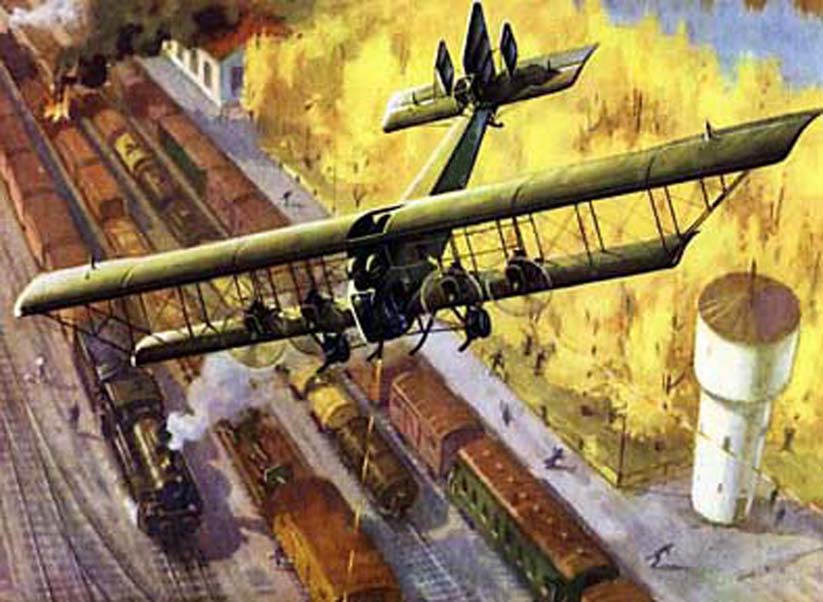 107-миллиметровая полевая пушка
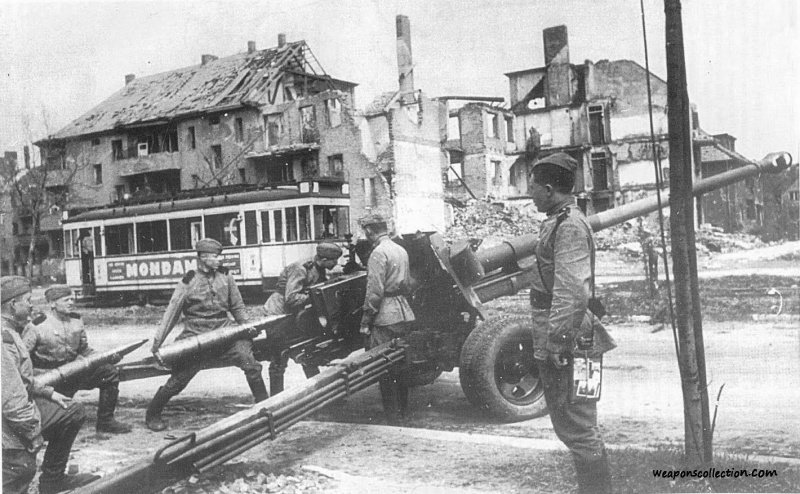 Это интересно
Разрывные пули
Угольный противогаз
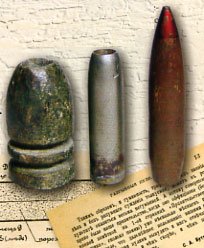 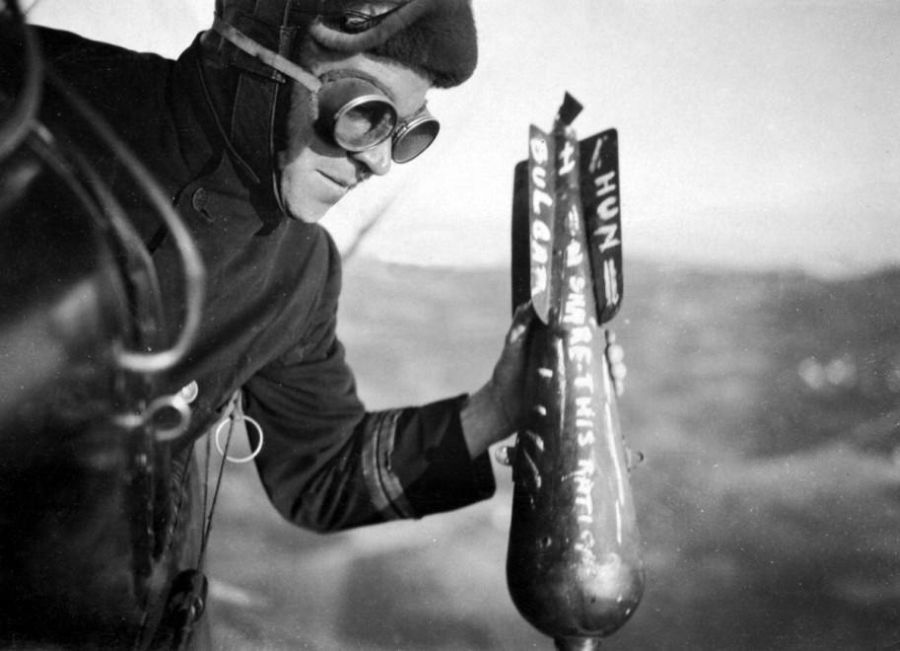 ПЕРВАЯ МИРОВАЯ ВОЙНА В ОТКРЫТКАХ.ПОЗДРАВИТЕЛЬНЫЕ ОТКРЫТКИ ВРЕМЕН 1 МИРОВОЙ
Российский солдат и гимн России ("Боже царя храни").Открытка была отправлена 5 декабря 1916 г.
Фото с открытки
Российские артиллеристы на 1 мировой войне. .
Фото с открытки
Российский солдат времен первой мировой войны.Фото с открытки.
Рисунок с открытки изданной Скобелевским комитетомпопечения о раненых. Открытка прошла почту в сентябре 1917 г.
Российский пулеметчик на первой мировой войне.
Рисунок с открытки издательства "Новь" (Киев).
Георгиевский кавалер. Письмо на Родину.Рисунок с открытки издательства "Новь" (Киев).
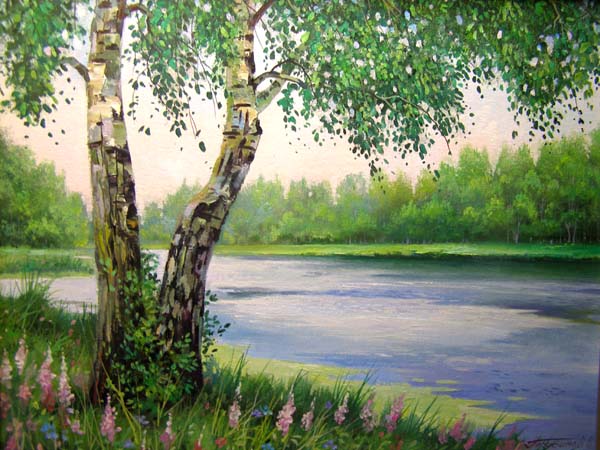 Трутнева Е. - "За мир, за детей"
     В любом краю любой страныРебята не хотят войны.Им в жизнь вступать придётся скоро,Им нужен мир, а не война,Зелёный шум родного бора,Им школа каждому нужна,И сад у мирного порога,Отец и мать и отчий дом.На белом свете места многоДля тех, кто жить привык трудом.Народ наш поднял властный голосЗа всех детей, за мир, за труд!Пусть зреет в поле каждый колос,Цветут сады, леса растут!Кто сеет хлеб на мирном поле,Заводы строит, города,Тот для ребят сиротской долиНе пожелает никогда!
Спасибо за внимание